Title your paper “FSA Countdown: Week 4 Day 1”
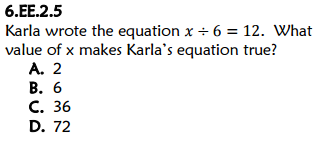 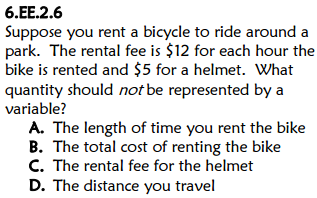 D
C
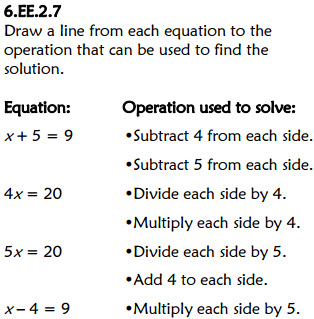 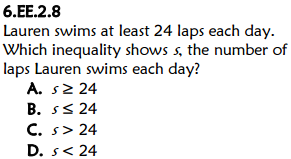 A
*Title the same paper “FSA Countdown: Week 4 Day 2”
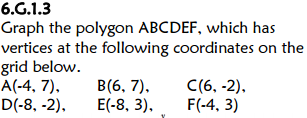 Find the area of polygon ABCDEF.
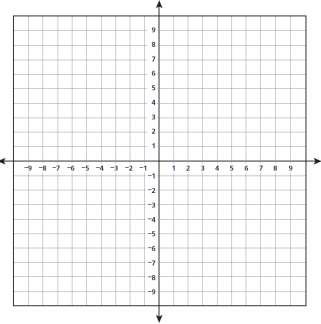 110 square units
B
A
E
F
Find the perimeter of polygon ABCDEF.
C
46 units
D
Title the same paper “FSA Countdown: Week 4 Day 3”
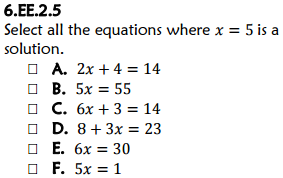 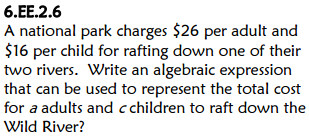 26a + 16c
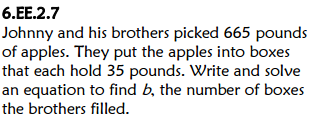 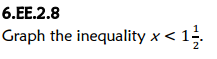 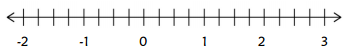 35b = 665     b = 19